Groupe I : Conversion β-
Puzzle de Groupe | Réactions Nucléaires
Profil b : Conversion β-
Un noyau stable de lithium peut être créé à partir d’un noyau d’hélium avec un excès de neutron avec l’aide d’une conversion bêta-moins
Tâche d‘Experts | Médecine Nucléaire
En médecine, les noyaux radioactifs sont souvent utilisés pour la thérapie par radio-isotopes. Par exemple, les émetteurs bêta-moins sont introduits dans l'organisme, où ils se désintègrent et libèrent des radiations. Un exemple typique est I-131 (iode), qui s’accumule dans la glande thyroïde et y effectue une désintégration bêta-moins.
Mettez en place l'équation de la réaction de I-131 et trouvez quel élément est produit. Utilisez le tableau des noyaux et la formule générale de l’encadré En résumé.
En réalité, il peut être utile d’un point de vue médical d’introduire une espèce radioactive, telle que I-131, dans le corps humain. Faites des suppositions pour répondre à la question suivante :
Quel but médical pourrait avoir l’iode 131 radioactif ?
En résumé
!
Tâche de Groupe
Ce qu‘il faut expliquer :
Choisissez n'importe quel noyau radioactif bêta-moins dans le tableau des noyaux et écrivez l'équation de la réaction. À l'aide de l'équation, résumez brièvement la conversion bêta-moins et ses propriétés.
Décrivez brièvement le principe de la thérapie par radio-isotopes. Discutez de vos hypothèses concernant le point b) avec les membres de votre groupe et, si nécessaire, vérifiez vos idées en effectuant une recherche Internet sur la thérapie par radio-isotopes.
Ce que vous devez trouver :
À l'aide du groupe II, comparez la conversion bêta-moins avec la conversion bêta-plus et la capture d'électrons. Considérez les trois équations de réaction et décrivez la relation entre les trois réactions.
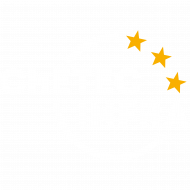 Materials created by Hannes NitscheCreative Commons Attribution-ShareAlike 4.0 International (CC-BY-SA 4.0)
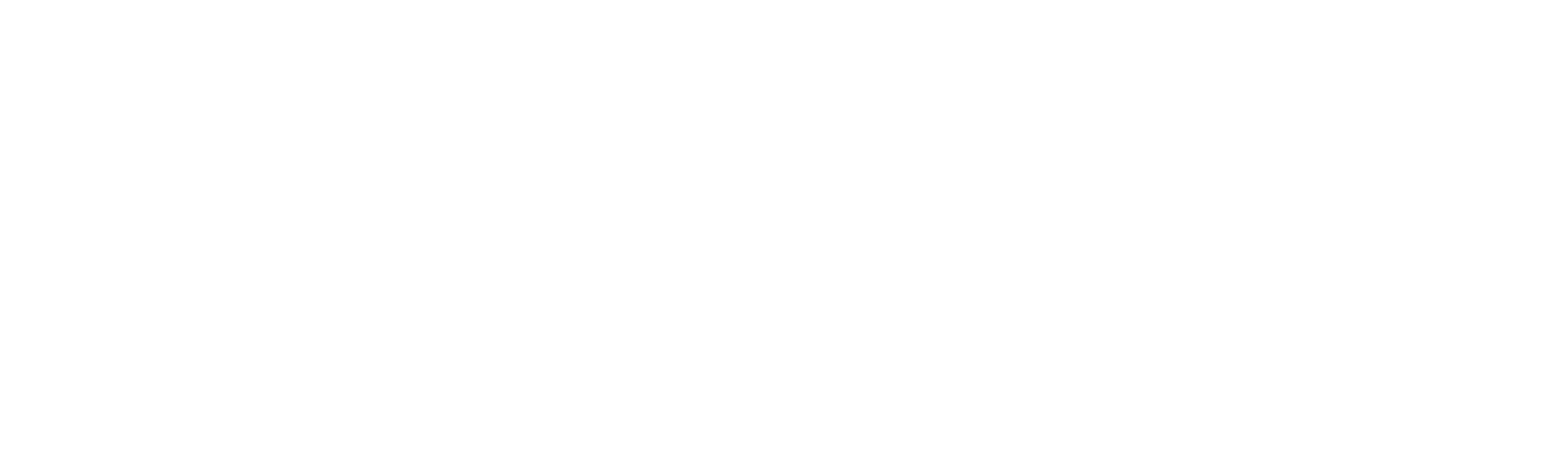 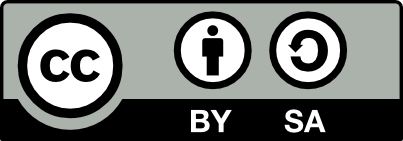 Groupe II : Conversion β+
Puzzle de Groupe | Réactions Nucléaires
Profil : Conversion β+
Un noyau de lithium stable peut être créé à partir d’un noyau de béryllium avec un manque de neutrons par une conversion bêta-plus
Tâche d‘Experts| Rester positif
Mettez en place l’équation de la réaction du F-18 (Fluor) et trouvez quel élément est produit. Utilisez le tableau des noyaux et la formule générale de l’encadré En résumé.
En résumé
!
Tâche de Groupe
Ce qu‘il faut expliquer :
Choisissez n'importe quel noyau radioactif qui effectue une conversion bêta-plus ou une capture électronique dans le tableau des noyaux et écrivez les deux équations de réaction. À l'aide des équations, résumez brièvement la conversion bêta-plus et la capture électronique, ainsi que leurs propriétés. 
Ce que vous devez trouver :
Le Potassium-40 de la tâche b) peut éffectue une conversion nucléaire de plus. Vérifiez cela dans le tableau des noyaux et notez cette transformation nucléaire supplémentaire. Réfléchissez à la question suivante ensemble :
Comment se fait-il qu'un noyau puisse se transformer en plusieurs noyaux fils différents ?
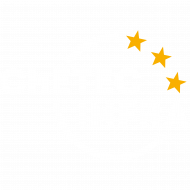 Materials created by Hannes NitscheCreative Commons Attribution-ShareAlike 4.0 International (CC-BY-SA 4.0)
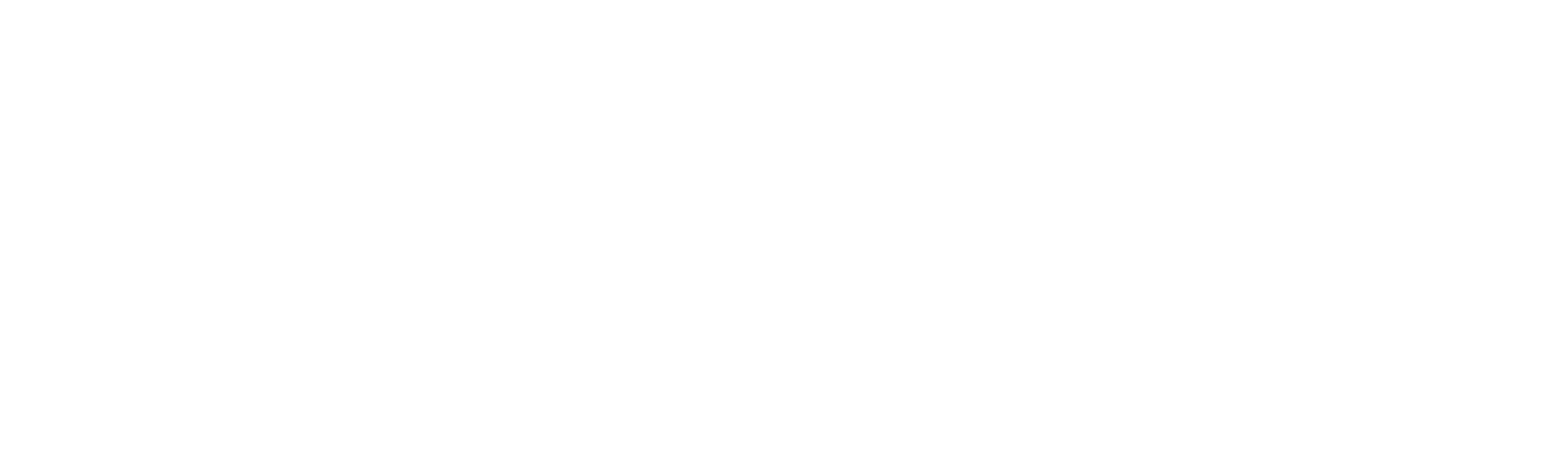 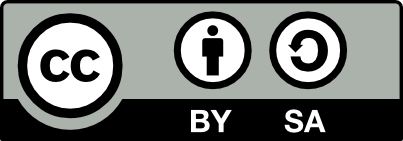 Groupe III : Fusion Nucléaire
Puzzle de Groupe | Réactions Nucléaires
Profil : Fusion Nucléaire
Une fusion nucléaire importante dans les étoiles est la fusion de deux noyaux d'hélium-4. Dans ce cas, un noyau de béryllium est formé et un rayon gamma est libéré.
Tâche d‘Experts | Fusion dans le Laboratoire
Écrivez l'équation de la réaction. Utilisez la conservation du nombre de masse et du nombre de protons et le tableau des noyaux pour trouver le noyau fils (la formule dans l'encadré En résumé peut vous aider).
Faites des hypothèses pour répondre à la question suivante :
Bien que cette réaction de fusion ait été observée dès 1917 et qu'aujourd'hui une grande variété de fusions nucléaires puisse être réalisée à l'aide d'accélérateurs de particules, il n'est pas encore possible d'utiliser la fusion nucléaire comme une source d'énergie efficace. Comment cela est-il possible ?
En résumé
!
Tâche de Groupe
Ce qu‘il faut expliquer :
Écrivez l'équation de la réaction de fusion de deux noyaux d'hélium-4 (il n'y a qu'un noyau fils et un photon émis). À l'aide de cette équation, résumez brièvement la fusion nucléaire et ses propriétés.
Ce que vous devez trouver :
L'isotope résultant de la réaction de Rutherford de la tâche a) est radioactif. Utilisez la carte des noyaux pour établir l'équation de conversion suivante avec l'aide du Groupe I.
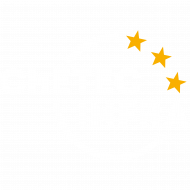 Materials created by Hannes NitscheCreative Commons Attribution-ShareAlike 4.0 International (CC-BY-SA 4.0)
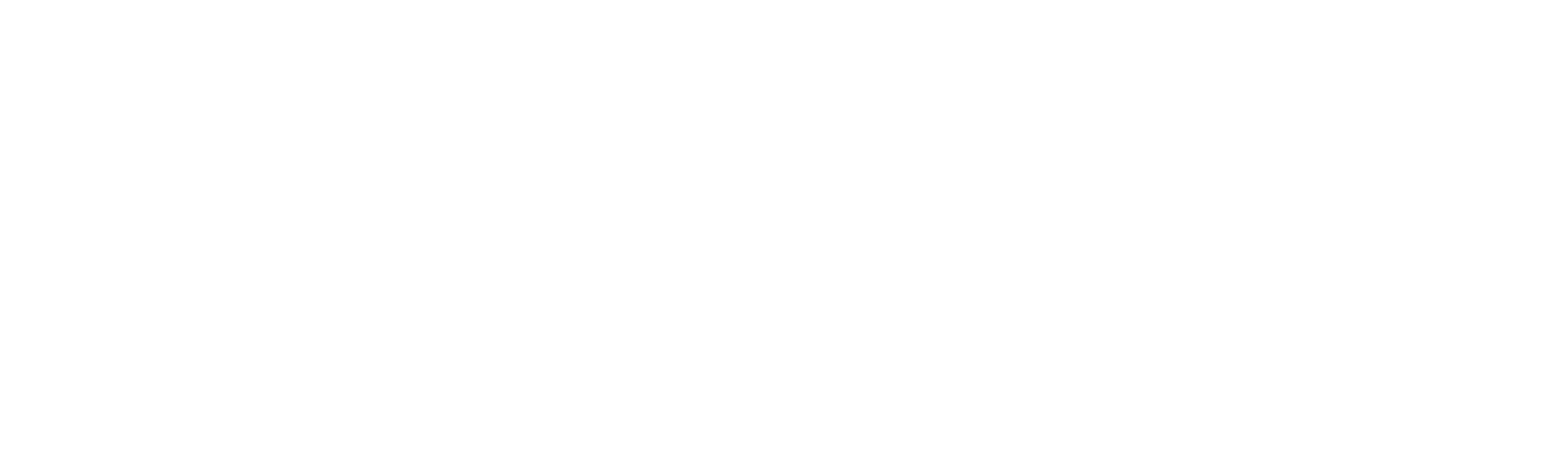 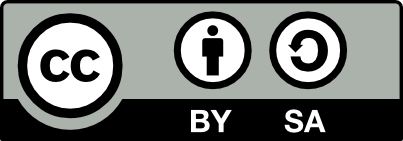 Groupe IV : Capture Neutronique
Puzzle de Groupe| Réactions Nucléaires
Profil : Capture Neutronique
L’Hélium-3 est stable, mais peut réagir avec un neutron libre pour produire de l’Hélium-4, dont l'énergie de liaison est plus élevée.
Tâche d‘Experts| Déchets Nucléaires
Une part importante des déchets nucléaires provenant des réacteurs nucléaires est produite par la capture neutroniques dans les réacteurs nucléaires. Dans ce processus, le combustible nucléaire d'origine (généralement de l'Uranium) réagit avec des neutrons libres pour produire des isotopes radioactifs ayant un nombre de masse encore plus élevé. Un exemple de ce phénomène est la capture neutronique par l'U-238 (isotope de l'Uranium, qui existe même à l'état naturel en petites quantités).
Mettez en place l'équation de la réaction et utilisez la conservation du nombre de masse et de protons ainsi que le tableau des noyaux pour déterminer le noyau fils (la formule dans l'encadré En résumé peut vous aider).
En résumé
!
Tâche de Groupe
Ce qu‘il faut expliquer :
Choisissez un noyau stable et écrivez l'équation de la réaction de capture neutronique. À l'aide de cette équation, résumez brièvement la capture neutronique et ses propriétés.
Expliquez comment calculer l'énergie libérée dans une réaction de fusion.
Ce que vous devez trouver :
Pourquoi la capture des neutrons peut-elle se produire à des énergies cinétiques particulièrement faibles ? Posez la question au Groupe III et découvrez quel est le "problème" de la fusion nucléaire et quelle est la barrière de Coulomb.
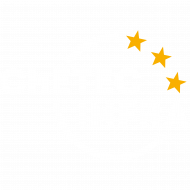 Materials created by Hannes NitscheCreative Commons Attribution-ShareAlike 4.0 International (CC-BY-SA 4.0)
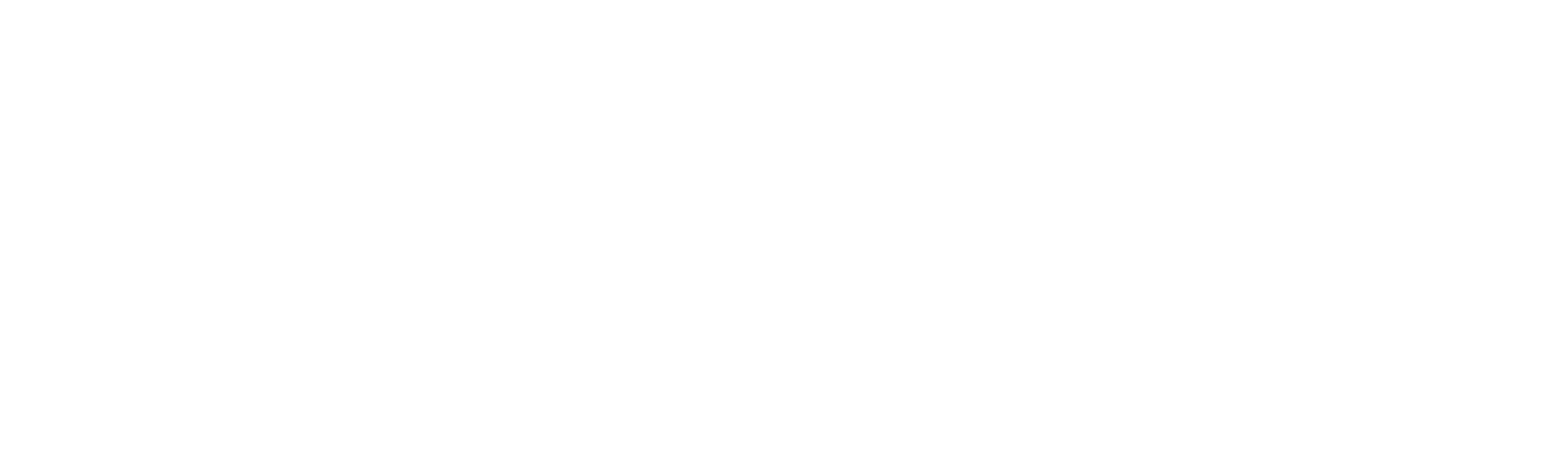 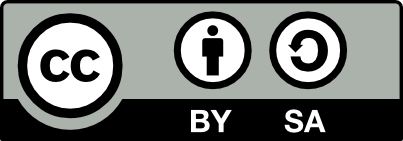 Analyse de Données de la Réaction 14N(α,γ)18F
01  Comment capturer un Photon
Tâche 1 | L‘Energie d‘un Photon
Au cours de la réaction, un rayon gamma (photon) est libéré avec une énergie cinétique. Calculez l'énergie cinétique du photon en utilisant la conservation de l'énergie et les énergies au repos des réactifs impliqués (voir la carte des noyaux). L'énergie au repos s'applique :
Notice:
Quelles hypothèses avez-vous dû faire pour calculer l'énergie du photon en 1b) ? L'énergie calculée est-elle la seule énergie cinétique possible que le photon puisse avoir ?
Tâche 2 | Niveaux d‘Energie
La Figure 1 montre les 4 niveaux d'énergie possibles d'un noyau atomique. Lors de la transition des états excités vers l'état fondamental, des photons sont libérés dont l'énergie est mesurée par un détecteur. L'expérience est répétée plusieurs fois et un spectre d'énergie est enregistré (voir Fig. 2, en grand sur le tableau).
Certaines énergies de photons sont mesurées de manière ostensiblement fréquente (appelées Pics). Comment les énergies des pics se rapportent-elles au diagramme des niveaux d'énergie de la Fig. 1 ? Expliquez. Formulez la relation à l'aide d'équations.
Energie en keV
Fig.2: Spectre Gamma
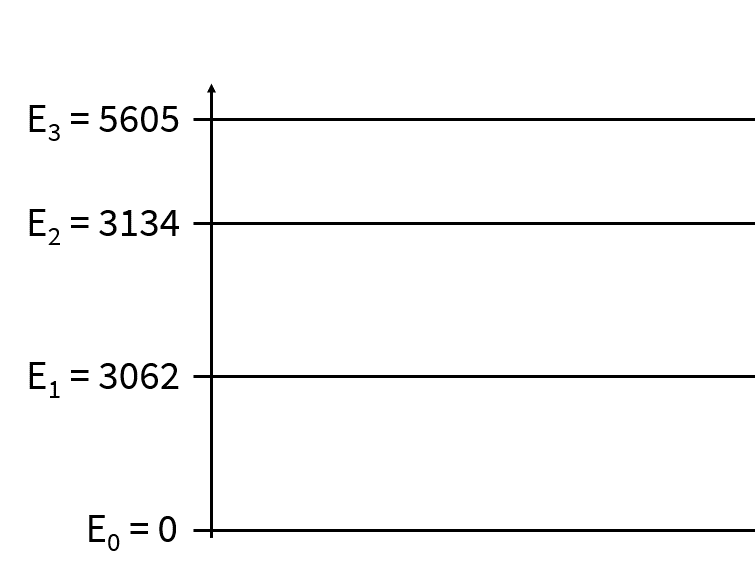 Revenez à la question 1c. Êtes-vous toujours d'accord avec votre conjecture ? Corrigez votre hypothèse si nécessaire.
Nombre d‘Evènements
Etat Fondamental
Fig.1: Schéma d‘Excitation
Energie en keV
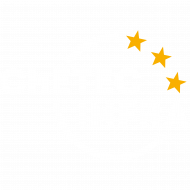 Materials created by Hannes NitscheCreative Commons Attribution-ShareAlike 4.0 International (CC-BY-SA 4.0)
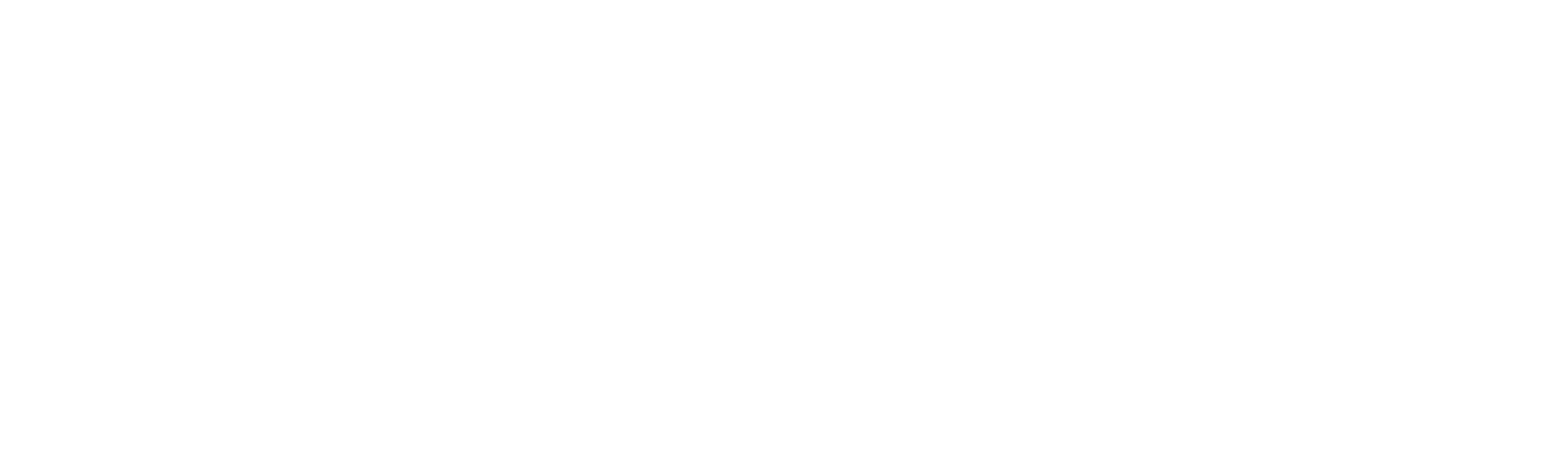 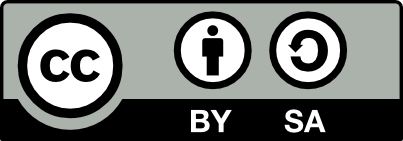 Analyse de Données de la Réaction 14N(α,γ)18F
02  Analyse de Données
Tâche 3 | Analyser le Spectre
Déterminer le nombre d'événements mesurés 𝐍 pour les autres transitions énergétiques. Soustrayez le bruit de fond selon le schéma indiqué. Entrez vos résultats de mesure dans le tableau de mesures commun.
Tâche 4 | Section Efficace
Tâche 5 | Le Taux de Réaction
Utilisez l’Outil d’Analyse des Données pour calculer la taux de réaction en fonction de la température. Comment le résultat peut-il être interprété ?
Quelles approximations avons-nous dû faire pour l'analyse des données ? Discutez qualitativement de l'incertitude de mesure de nos résultats et des sources d'erreurs possibles.
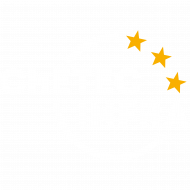 Materials created by Hannes NitscheCreative Commons Attribution-ShareAlike 4.0 International (CC-BY-SA 4.0)
Analyse de Données de la Réaction 14N(α,γ)18F
Annexe
Schéma d‘Excitation du Fluor-18
Énergie en keV
5673
2539
2611
4592
5673
5605
5603
2471
2543
4524
5605
2541
5603
Explication des Grandeurs Physiques Expérimentales
Nombre de Projectiles
Probabilité de Détection
La Probabilité de Détection 𝐩 ou Fonction de Détection indique la probabilité élevée qu'une réaction en cours soit effectivement détectée. Elle dépend de l'énergie et est donc différente pour chaque transition énergétique.
3134
3062
2053
3134
3062
1081
Densité de la Cible
La Densité de la Cible 𝐝 indique combien de particules (noyaux atomiques) sont situées sur une certaine zone de la cible. La densité de la cible est la même pour toutes les séries de mesures, car la même cible a toujours été utilisée ici.
1081
0
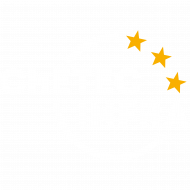 Materials created by Hannes NitscheCreative Commons Attribution-ShareAlike 4.0 International (CC-BY-SA 4.0)
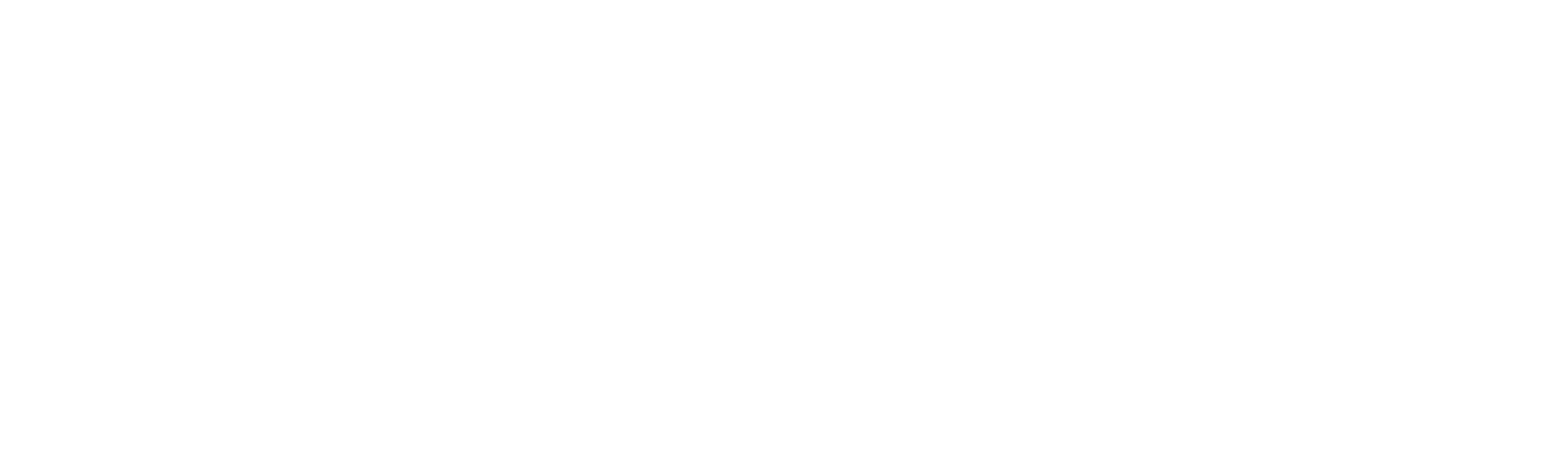 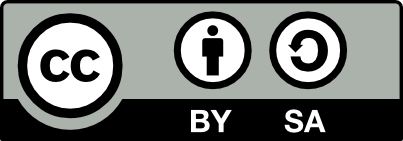 Formation des Elements Lourds
La Course des Noyaux : Règles
But du JeuLa tâche consiste à synthétiser le noyau cible à l'aide de la capture neutronique, c'est-à-dire à l'atteindre avec votre pièce de jeu. Essayez d'atteindre l'objectif en moins d'étapes que votre adversaire.
Règles du Jeu
Pour faire progresser la nucléosynthèse, vous devez essayer de vous hisser en haut et à droite du tableau des noyaux. La capture neutronique vous aide à y parvenir. Cependant, la capture de neutrons n'a lieu qu'avec une certaine probabilité. Les noyaux instables peuvent également se désintégrer avant que la capture neutronique ne se produise.
Les deux joueurs commencent leur premier tour en même temps et doivent suivre la procédure suivante :
Calculez le rapport de probabilité pour le noyau sur lequel vous vous trouvez (indique la probabilité de capture des neutrons par rapport à la désintégration du noyau).
Relevez dans le tableau le chiffre que chacun d'entre vous doit obtenir pour qu'une capture neutronique réussisse. Plus le rapport de probabilité est élevé, plus vos chances de capture de neutrons sont élevées.
Chacun de vous lance maintenant les dés à son tour pour tenter une capture de neutronique. Il y a deux possibilités :
Si votre nombre de dés est suffisamment élevé, vous pouvez effectuer le déplacement de la capture neutronique sur le plateau et continuer à jouer. Votre tour continue, vous recommencez donc à l'étape 1 sur le nouveau terrain.
Si le nombre de dés est trop faible, le noyau sur lequel vous vous trouvez se désintègre. Vous devez donc déplacer votre pièce en respectant les règles de la désintégration nucléaire :Bêta-Moins, Double Bêta-Moins, Bêta-Plus, ou Double Capture Electronique.Votre tour est alors terminé. Votre adversaire peut continuer jusqu'à ce qu'il doive également effectuer une désintégration nucléaire. Ce n'est que lorsque vous avez tous deux effectué une désintégration nucléaire que vous pouvez reprendre la course.
Le joueur qui atteint l'objectif donné en moins de coups gagne la course aux noyaux. Après chaque partie, comparez les chemins que vous avez tous deux empruntés.
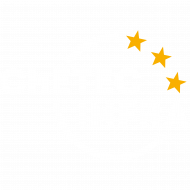 Materials created by Hannes NitscheCreative Commons Attribution-ShareAlike 4.0 International (CC-BY-SA 4.0)
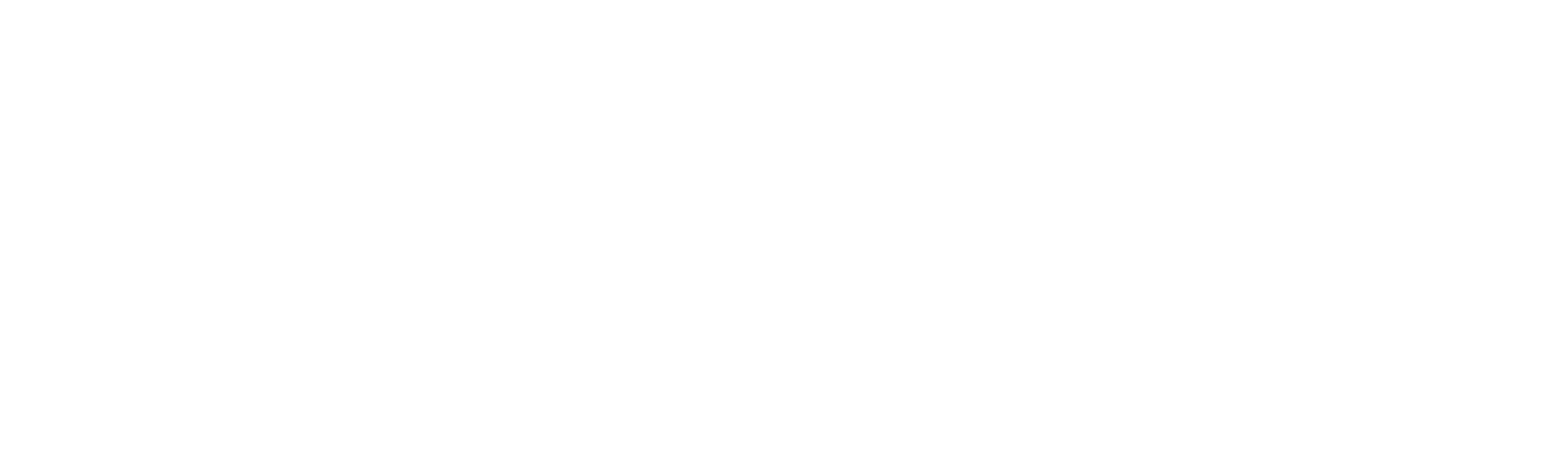 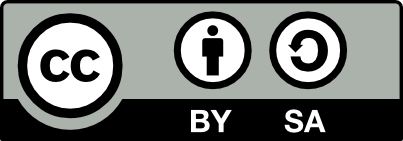